VYSOKÁ ŠKOLA TECHNICKÁ A EKONOMICKÁV ČESKÝCH BUDĚJOVICÍCH
ÚSTAV TECHNICKO-TECHNOLOGICKÝ
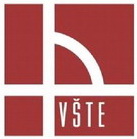 „Podsklepený bytový dům

 4 nadzemní podlaží cca 22 BJ “
Autor diplomové práce:	   Bc. Bohumil Hrnčíř, DiS. (8317)
Vedoucí diplomové práce:	   doc. Dr. Ing. Luboš Podolka 
Konzultant diplomové práce:	   Ing. Blanka Pelánková
Oponent diplomové práce:	   Ing. Jaroslav Mikyška	
V Českých Budějovicích	   únor 2017
Motivace a důvody k řešení 
daného problému
Zkušenost s projektováním staveb

Současná zkušenost s realizací staveb

Využití poznatků v praxi
Cíl práce
Cílem práce je zpracování projektu bytového domu o čtyřech nadzemních podlažích a jedním podzemním podlažím, které slouží jako parkoviště. Bytový dům, by měl splňovat současné nároky na bydlení, proto jsem se soustředil na návrh dispozičního řešení, které splňuje a vyhovuje dnešnímu modernímu bydlení v návaznostech na místnosti a prostor.
Použité metody
Pozorování – sběr dat

Analýza dokumentů – sběr dat

Návrh – dedukce

Vlastní projekce
Konstrukce
Základy 	– železobetonová deska a piloty

Zdivo 		– železobetonový monolit  1.PP      			 		– cihelné voštinové bloky + KZS

Stropy 		– železobetonové monolitické

Schodiště	– prefabrikované železobetonové

Střecha 	– plochá s povlakovou izolací
Půdorys 1.PP
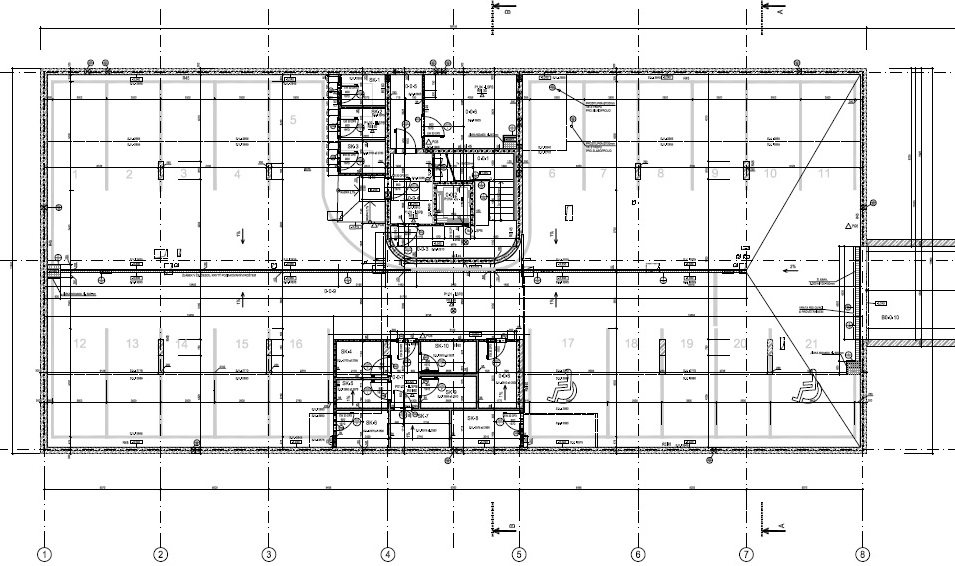 Půdorys 1.NP
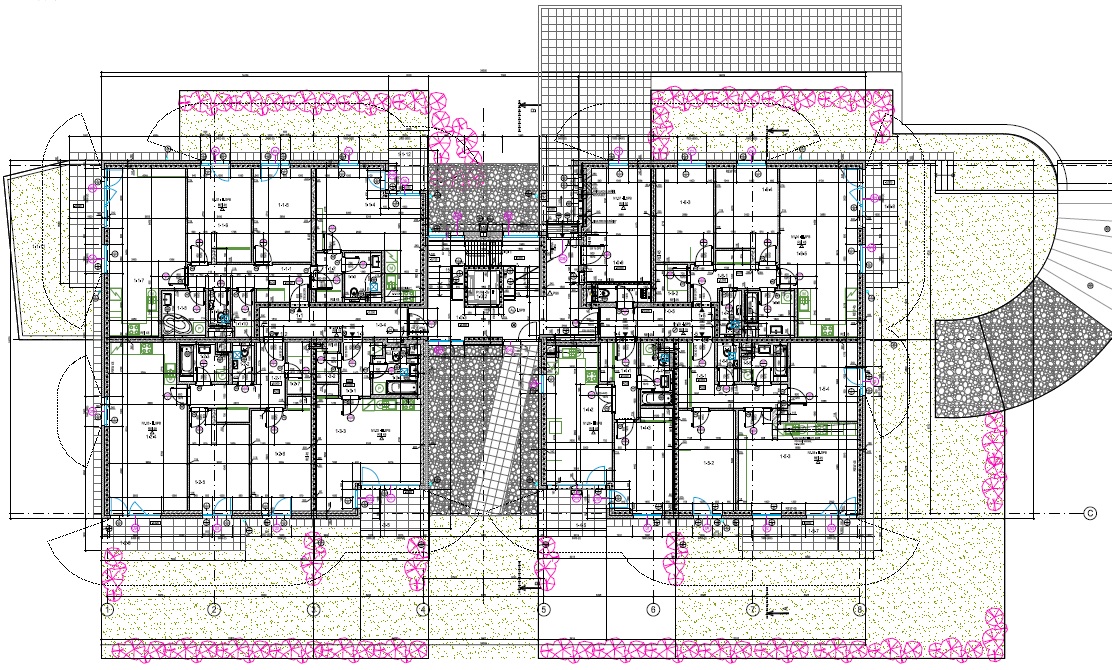 Půdorys 2.NP
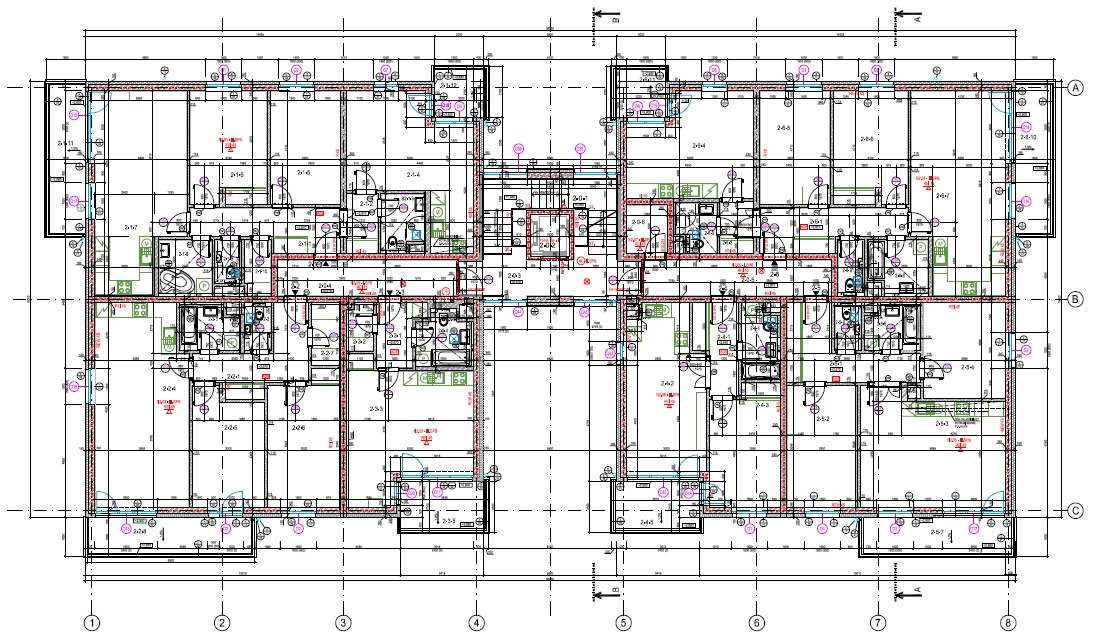 Půdorys 3.NP
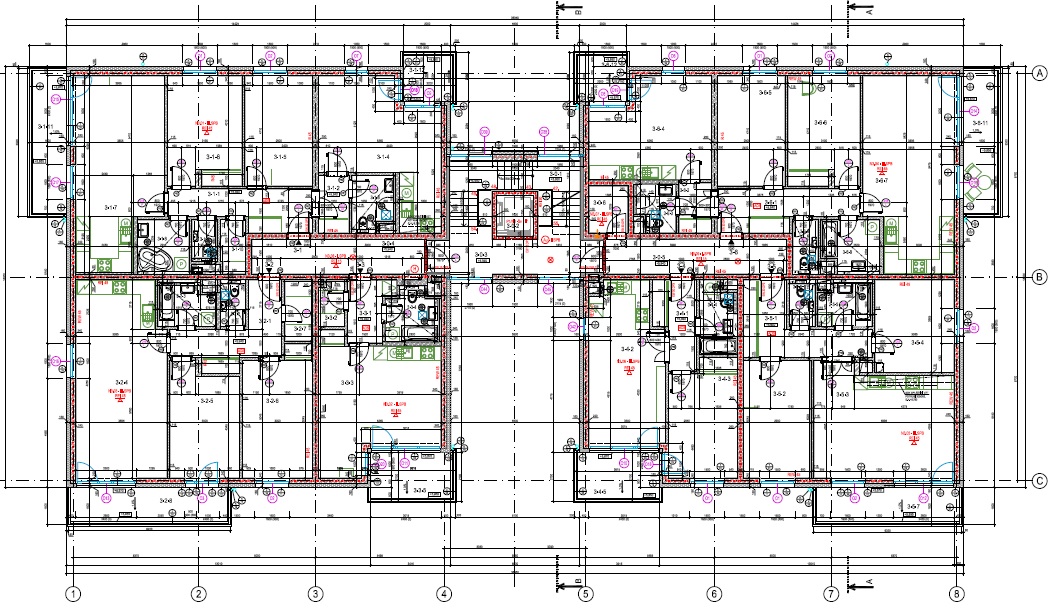 Půdorys 4.NP
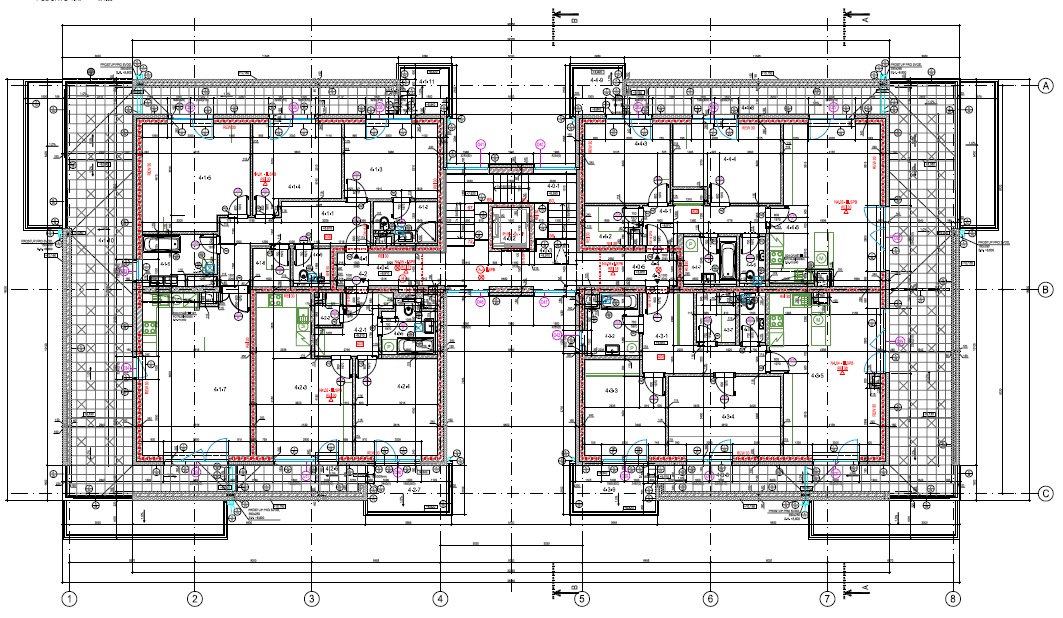 Pohledy I.
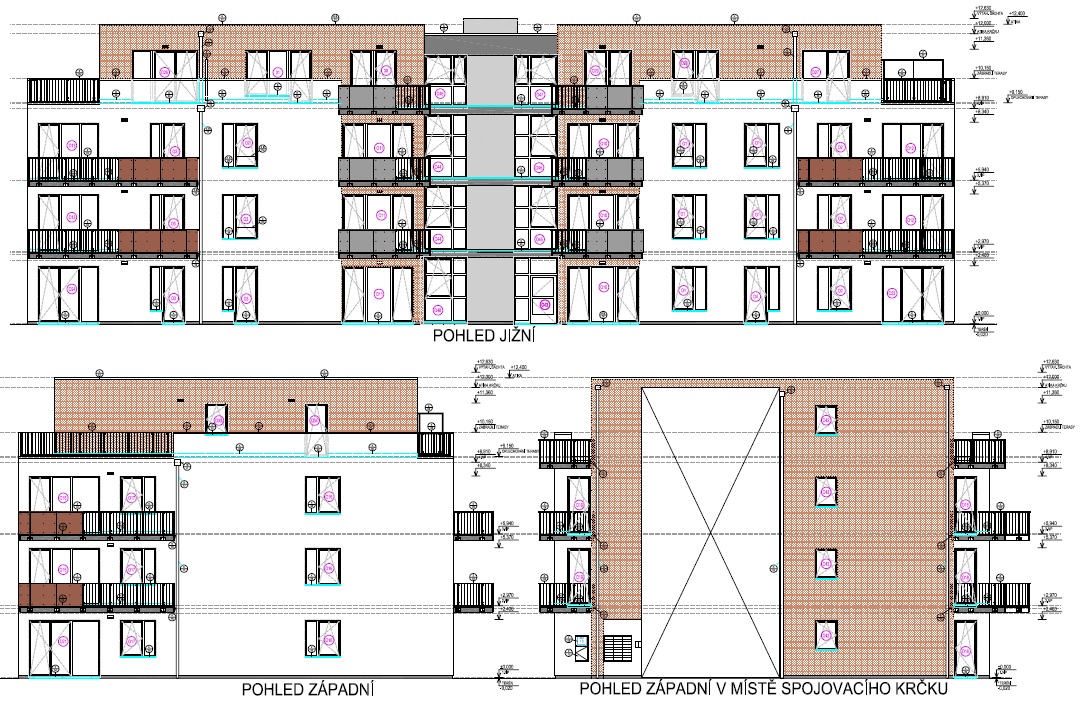 Pohledy II.
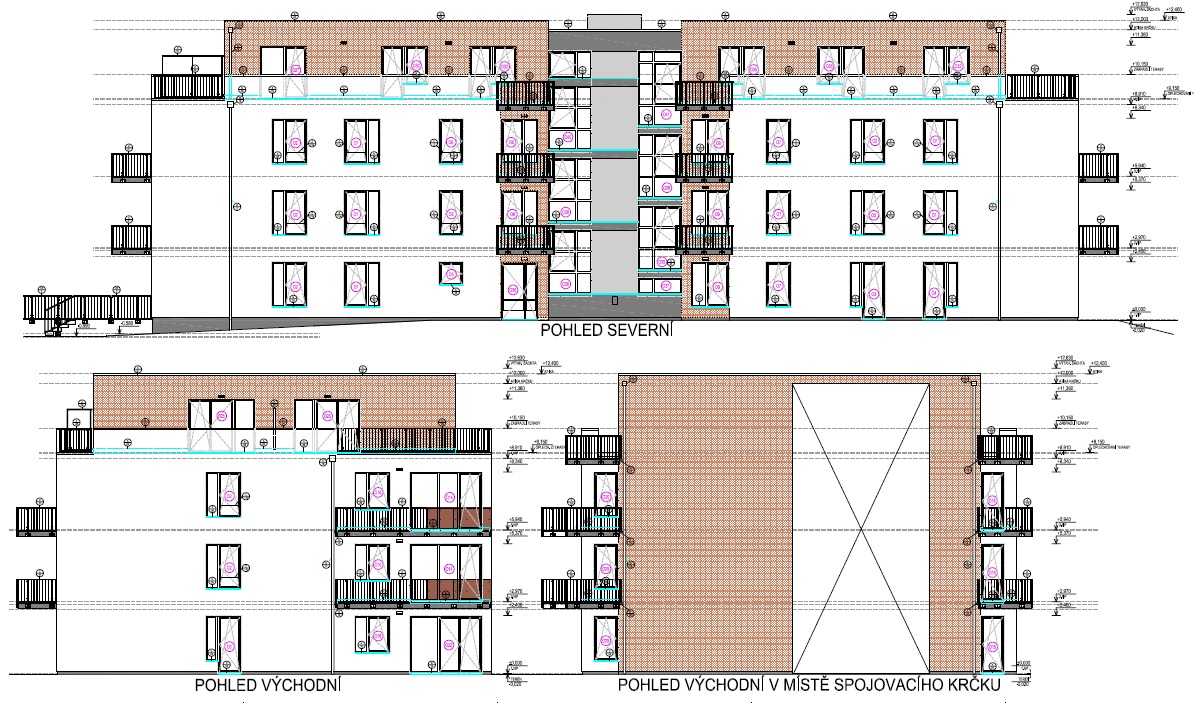 Detail – zateplení soklu a 1.PP
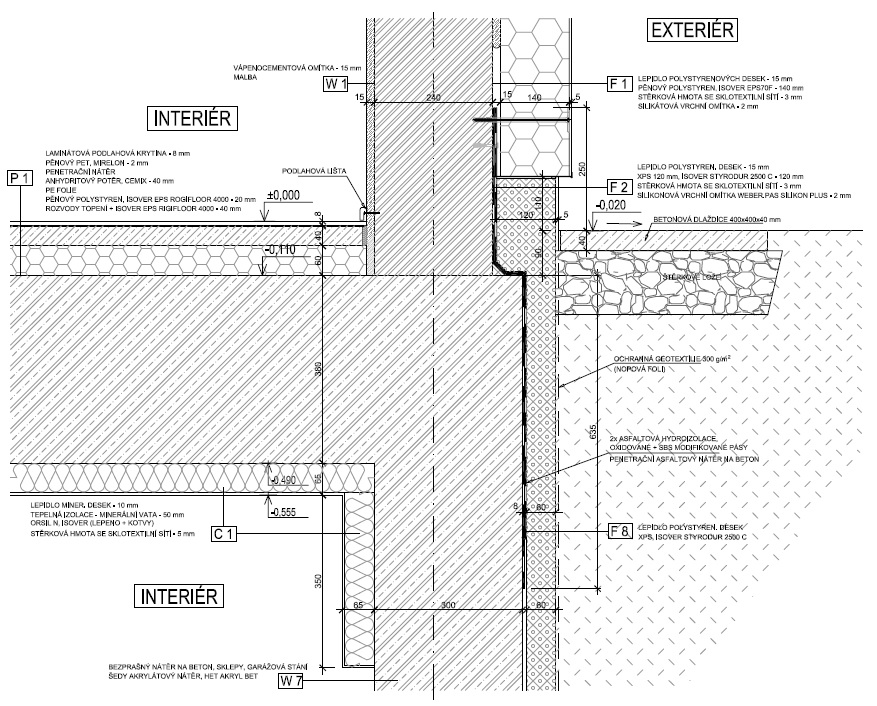 Detail – řešení vstupu na terasu
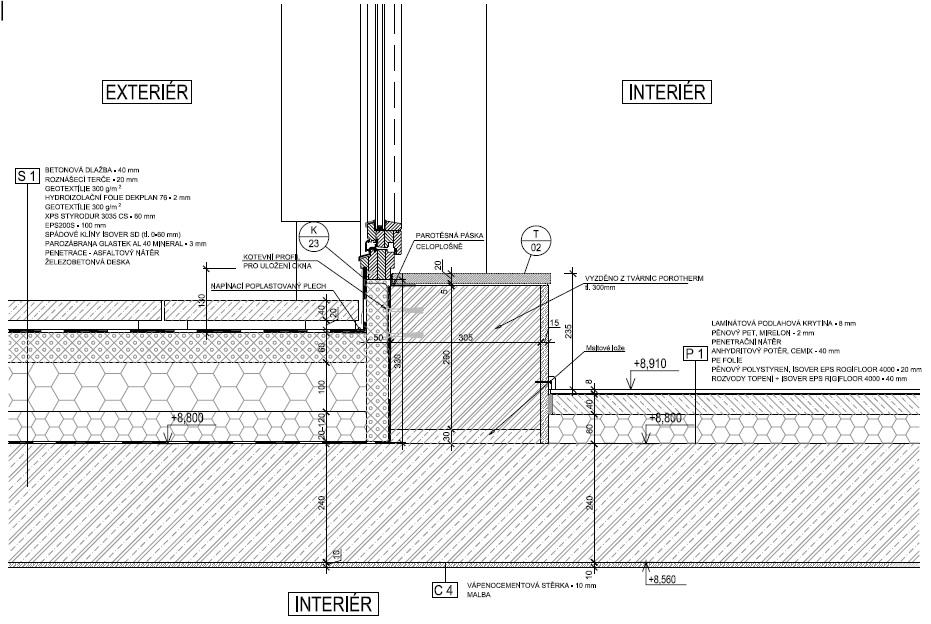 Dosažené výsledky a přínos práce
Provedení architektonicko-stavební části  bytového domu, včetně dispozičního řešení a výpisů prvků HSV a PSV

Možnost využití této práce při realizaci díla

Provedenou prací jsem si dokázal, že dokáži aplikovat znalosti ze studia na VŠTE v praxi
Otázky oponenta
1. Založení objektu bude na pilotách nebo   
    pouze na základové desce?
Děkuji za Vaší pozornost